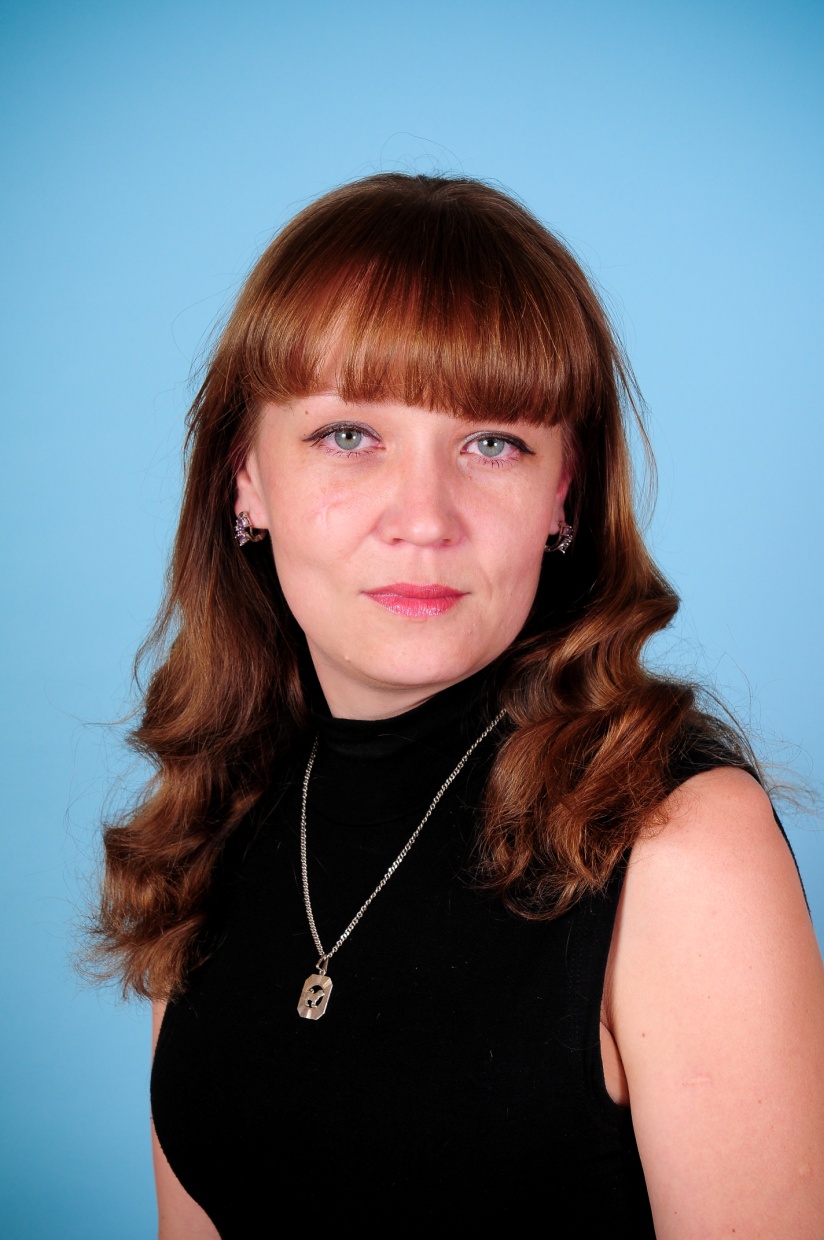 Голубева  Лариса  Ивановнавоспитатель высшей квалификационной категории.
Тема: ПОРТФОЛИО  ДОШКОЛЬНИКА  КАК ИННОВАЦИОННАЯ  ТЕХНОЛОГИЯ СОВМЕСТНОГО  МОДЕЛИРОВАНИЯ  С РОДИТЕЛЯМИ  УСПЕШНОСТИ  РЕБЕНКА.
Основная цель модернизации современной системы образования
создание условий для самореализации личности и удовлетворение образовательных  потребностей  каждого в соответствии с его наклонностями, интересами и возможности.
Как стать успешным          современному ребёнку ?
Состояние успеха – это состояние души, определение успеха является индивидуальным для каждого.  Желание быть успешным – естественное.  Как  мы можем помочь ребенку прийти к состоянию успеха, испытав которое у него формируется уверенность в себе, позитивное психологическое самочувствие, стиль взаимоотношений с окружающими. В тесном взаимодействии с родителями, мы должны учить детей успеху, фиксируя каждое достижение, применяя в работе правило успешных перемен.
Портфолио  ребёнка
Первый шаг в открытии малышом своего Я: собственных чувств, переживаний, побед, разочарований, открытий.
Это «копилка» личных достижений малыша в разнообразных видах деятельности, его успехов, положительных  эмоций.
Цель портфолио
история роста и развития ребенка.
мониторинг его продвижения в различных областях.
наметить умения и навыки, требующие развития.
Основные этапы            создания портфолио:
1. анкетирование    родителей
2.беседы и  консультации с родителями
3.образование клуба для родителей «Мой ребенок»
Систематичность в сборе информации
Добровольность
Условия              создания
Удобство хранения
Должен быть красочным, ярким и эстетичным
Рекомендуемые рубрики и разделы
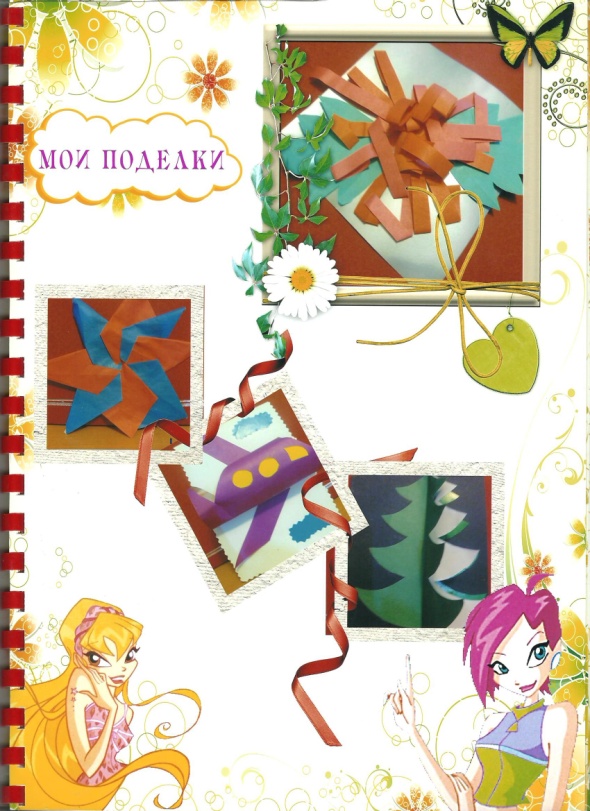 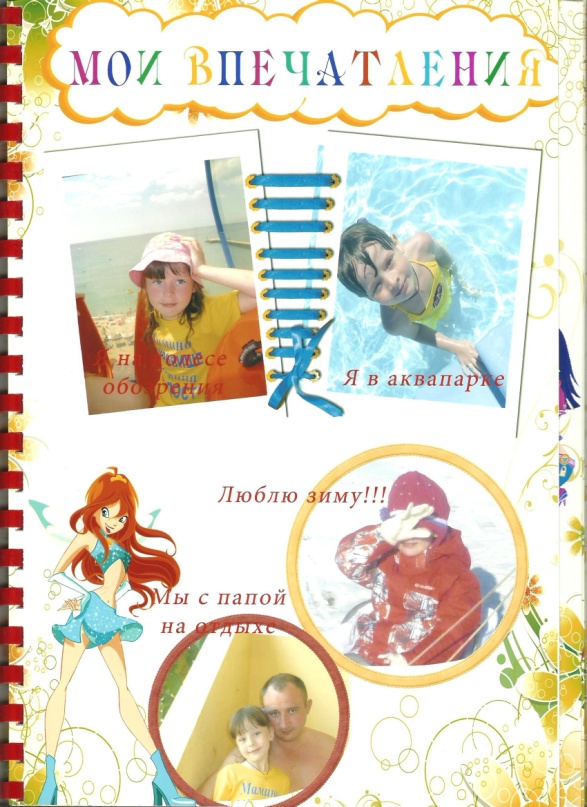 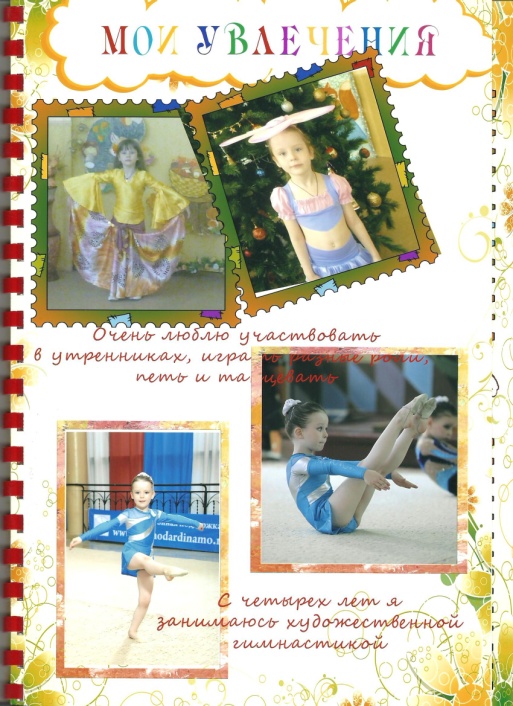 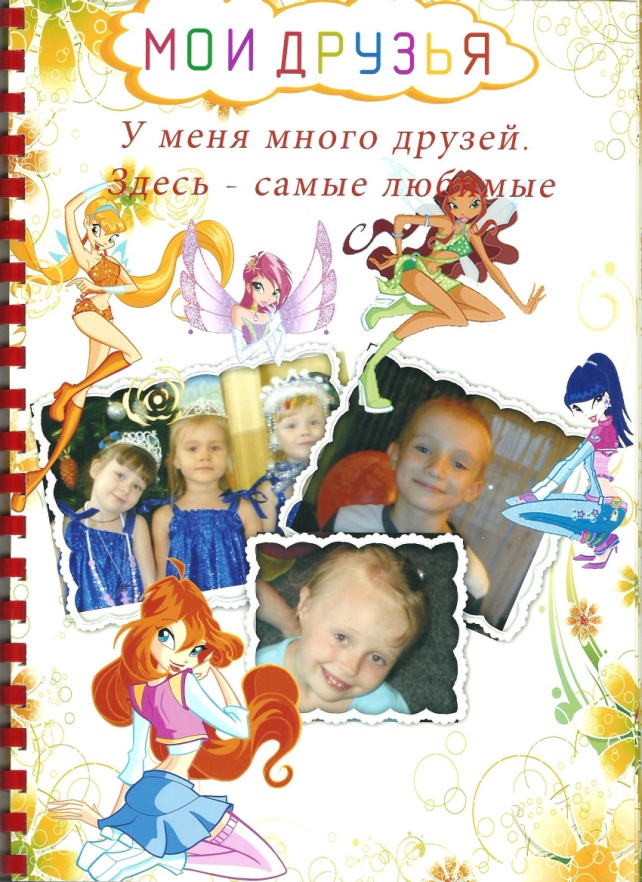 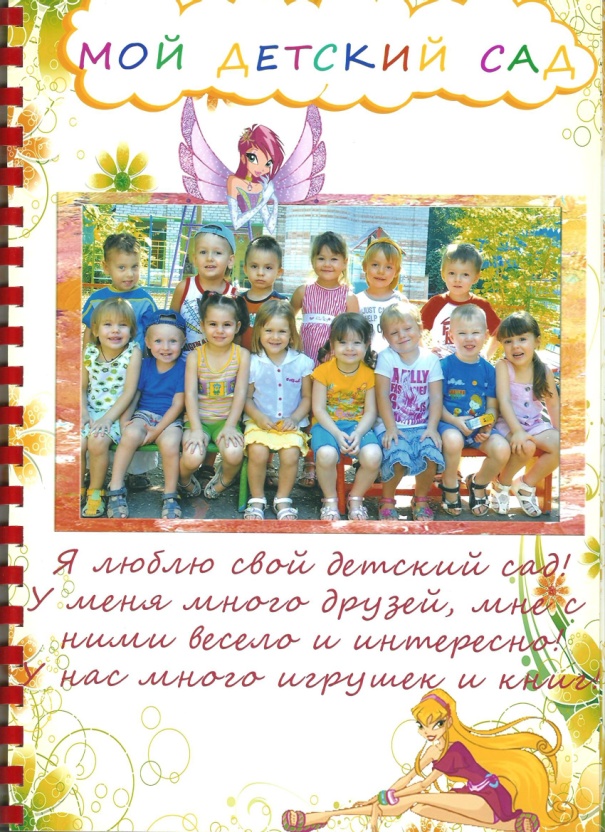 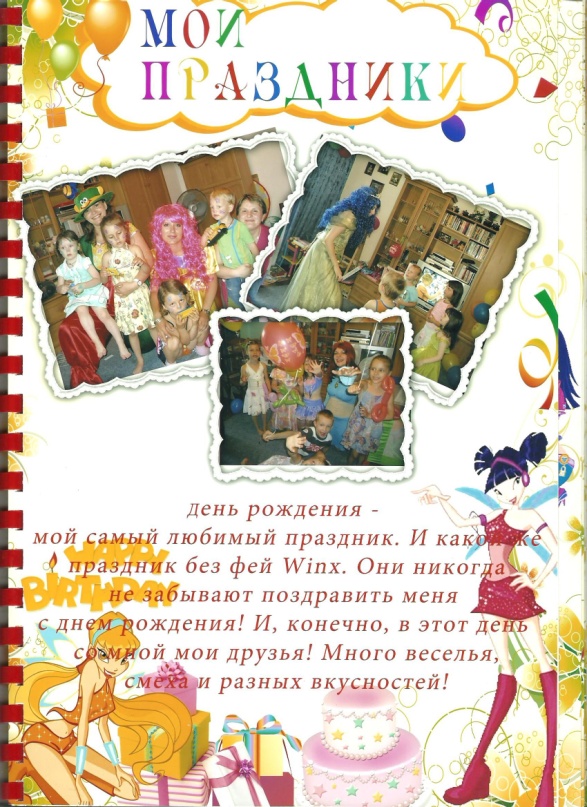 Значение портфолио ребёнка